Intermolecular Forces
presented by: Michael Morse, University of Utah                        morse@chem.utah.eduPowerPoints of all of my presentations to this group are available at: https://chem.utah.edu/directory/morse/research-group/index.phpJust click on A/P Chemistry Powerpoints and you can download and use them as you like.
Interactions between static charge distributions
Interactions between static charge distributions
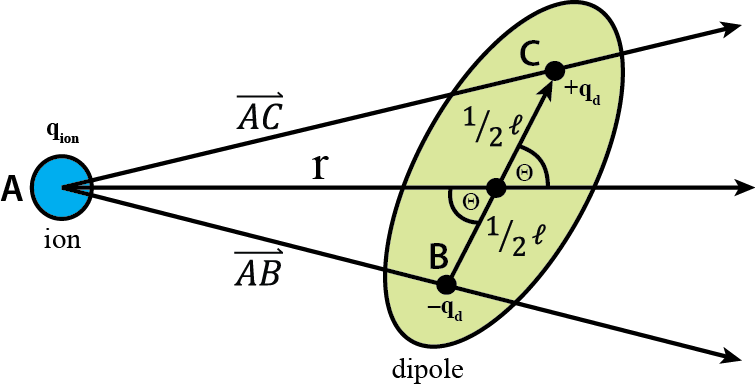 From: Wikimedia.org
Note: This interaction can be positive or negative, depending on the alignment of the dipole (cos θ ranges from +1 to -1).  It also dies off more quickly than ion-ion interactions (1/r dependence), due to the 1/r2 dependence.
Charge-dipole interactions are responsible for solvation of ions in solvents with large dipole moments
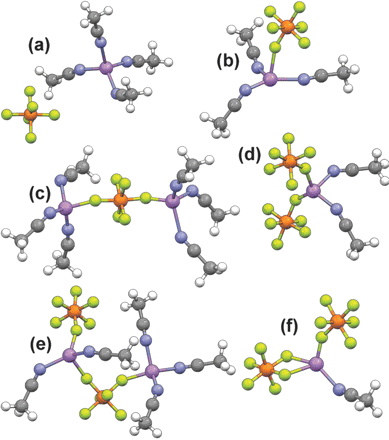 Li+ solvated by four CH3CN molecules, from a simulation of the structure of a solution.  Acetonitrile (CH3CN) cannot form hydrogen bonds, but has one of the largest dipole moments of common solvent molecules (3.92 D).  For comparison, the dipole moment of an isolated  H2O molecule is 1.85 D; NH3 is 1.47 D; free HCl is 1.03 D; free HF is 1.91 D.
Interactions between static charge distributions
III. Charge – quadrupole interactions
	A quadrupole is a pair of dipoles arranged so their dipole moments cancel out.  To represent it using equal point charges, four point charges are needed.  A good example is CO2.  You can think of the partially charged atoms in CO2 as the O atoms having a partial negative charge of –qQ, while the C atom has a partial positive charge of +2qQ
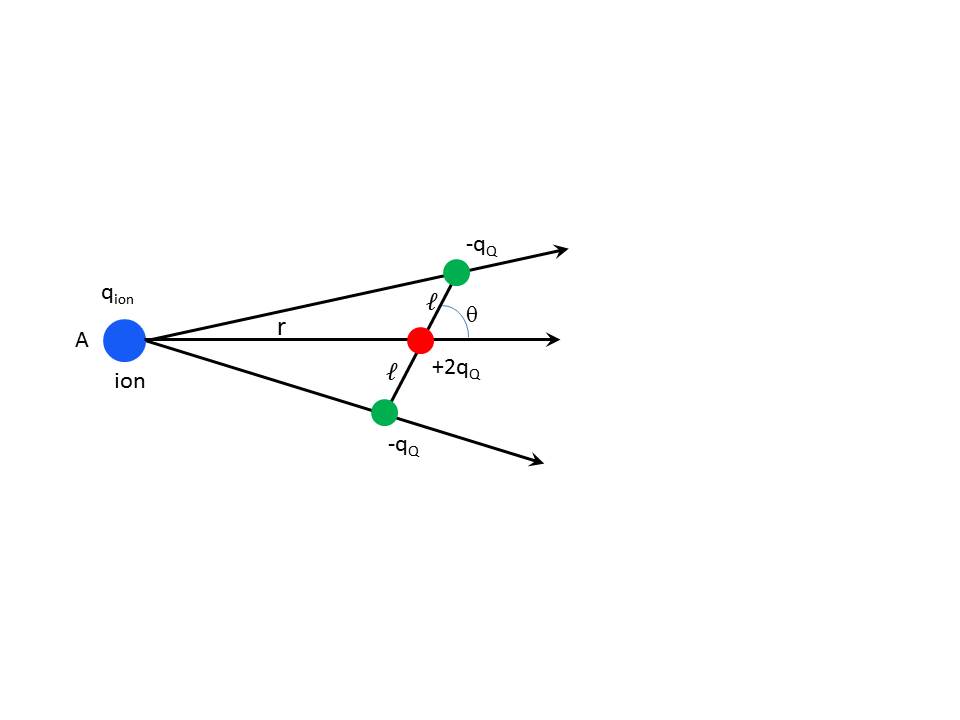 Interactions between static charge distributions
IV. Dipole – dipole interactions
	When two dipoles interact, the strength of the interaction depends on the separation (r), the orientation of the dipoles with respect to each other, and their orientation with respect to the axis connecting them.  In all fixed orientations, the attraction (or repulsion) is proportional to 1/r3.  Again, this assumes the dipoles are separated by a much greater distance than the distance separating the charges within the dipole.  This isn’t valid when the dipolar molecules get close to one another.
For dipoles of magnitude μi and μj, separated by a distance r, the formulas are:
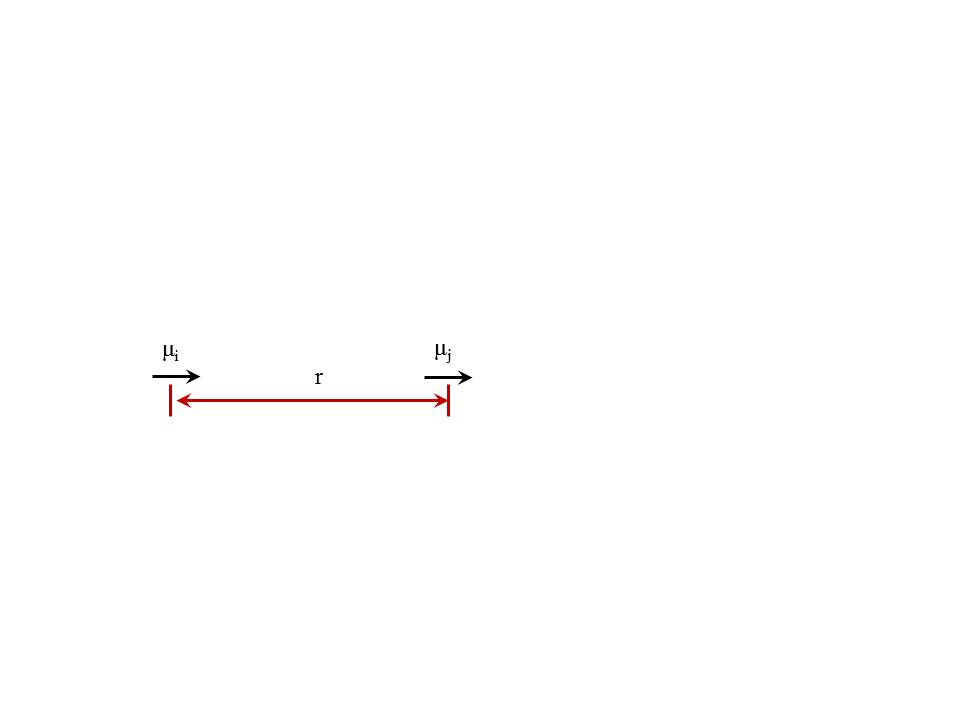 Optimal orientation:


Parallel, favorable orientation:


Parallel, unfavorable orientation:


Worst orientation:
Again, only
valid when r is much larger than the charge separations within the molecules.
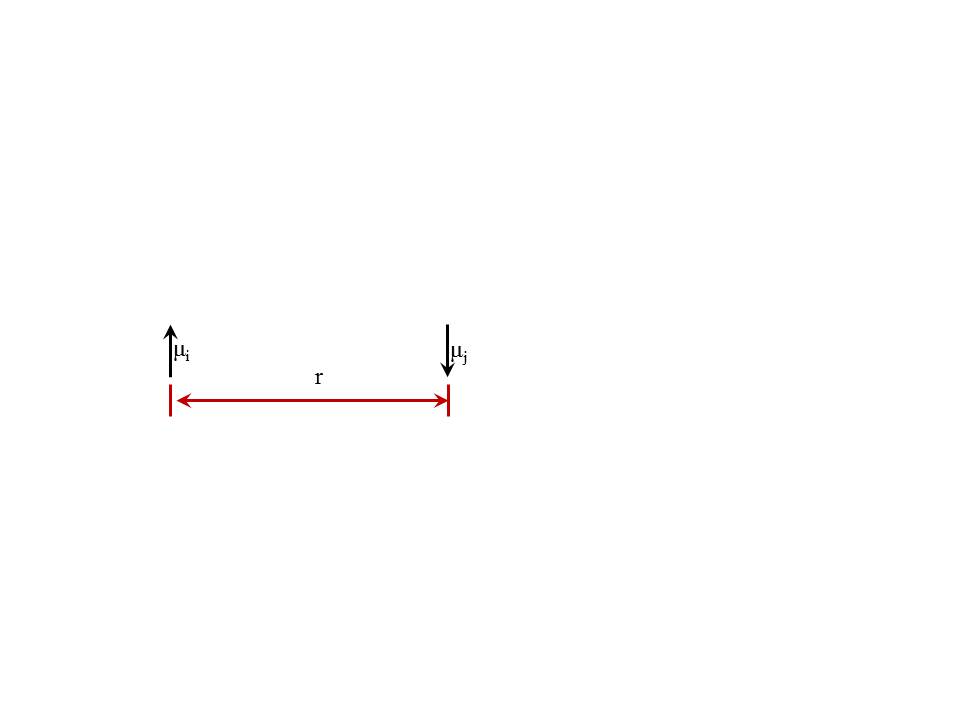 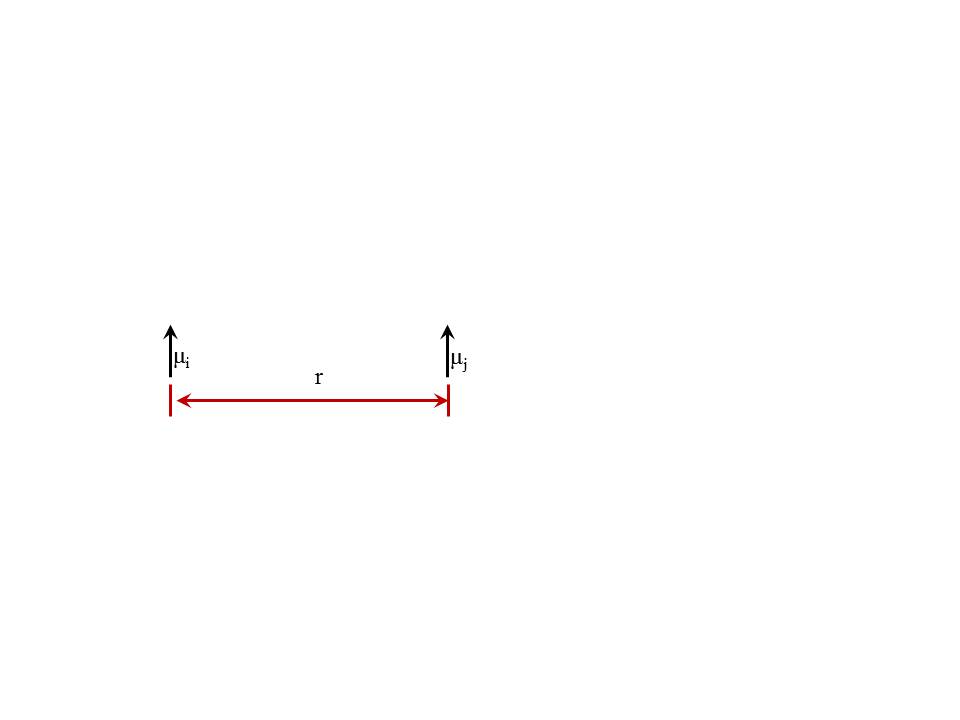 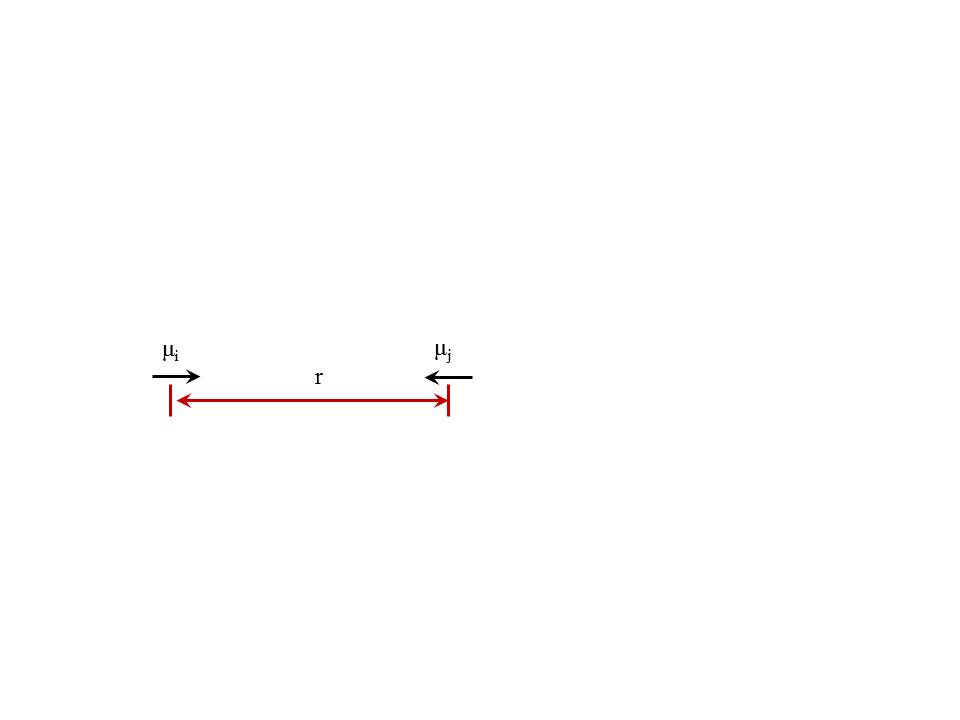 Dipole-dipole interactions in real life
We now have lots of examples of complexes between two dipolar molecules that have been examined in the gas phase using spectroscopy to determine the actual molecular structure.
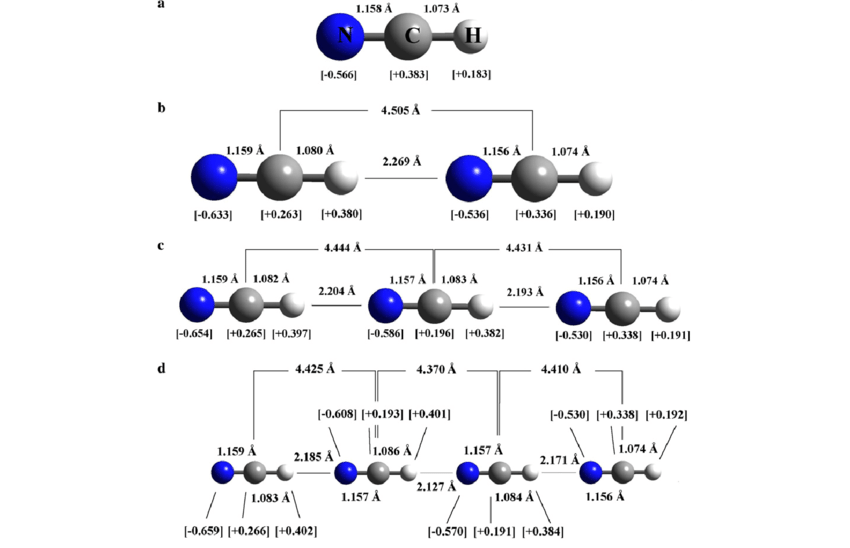 N≡C-H···N≡C-H 
     or (HCN)2
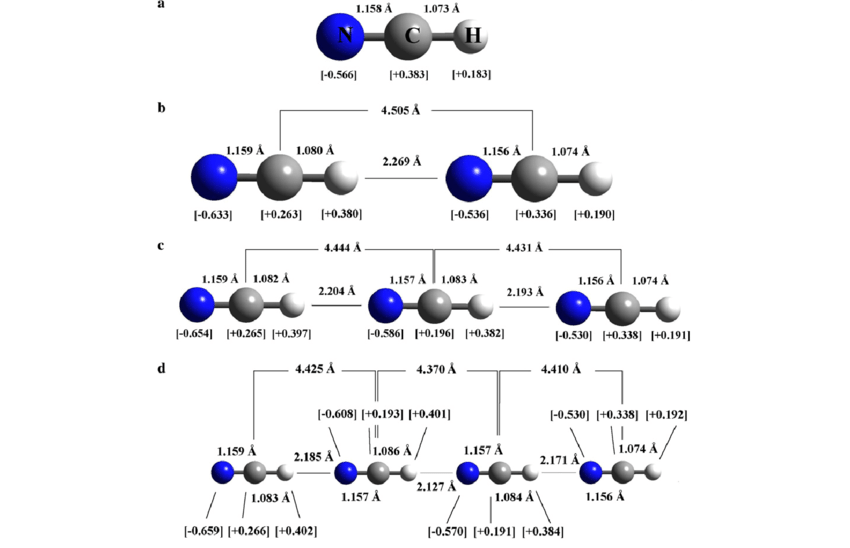 N≡C-H···N≡C-H···N≡C-H 
            or (HCN)3
These species form when HCN is rapidly cooled in the gas phase, and only exist in appreciable concentration until the gas condenses.
Polarizability: A key property of atoms and molecules
In all of the previous examples, I’ve treated the distribution of charge within the molecule as if it is fixed and never changes in response to the environment.  In fact, if an atom or molecule is placed in an electric field, the electrons move in response to that field.  The molecular orbitals distort in response to the applied field, leading to an induced dipole moment.  The molecule is polarizable.

For a simple atom like the H atom, this can be understood by adding a small amount of 2pz character to the 1s orbital, which adds constructively on one side of the atom and destructively on the other side:
The wavefunction for the H atom actually distorts in the electric field by mixing a small fraction of the 2pz orbital into the 1s orbital. Partial cancellation on the left reduces the electron density on that side; on the right side the two contributions are both positive and add in phase.  The H atom distorts toward the +V plate.
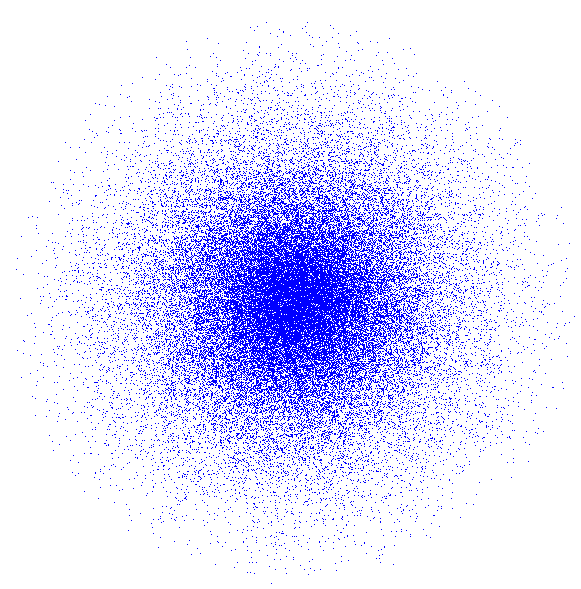 1s orbital
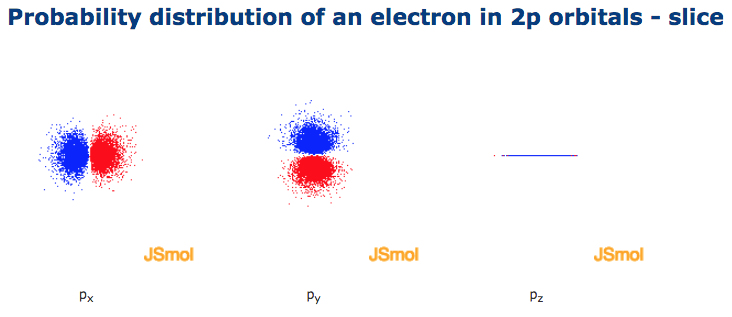 2pz orbital
-V
+V
Polarizability: A key property of atoms and molecules
Polarizability, α
Of course, if you apply a greater electric field, the molecule develops a larger induced dipole moment!

The crudest model for the polarizability of an atom or molecule is to treat it like a conducting sphere with a certain volume. In this approximation, the polarizability is proportional to the volume of the sphere.  This isn’t exactly true for the atoms, but it is a useful fact that captures many of the trends.
Polarizabilities of the Neutral Atoms:                 (atomic units)
Polarizability decreases going left to right across a period.

Polarizability increases going down a column.

Just like the atomic volume does!
Interactions with a polarizable charge distribution
Interactions with a polarizable charge distribution
II. London dispersion forces (LDF)
	These may be understood by considering that a neutral atom or molecule that has no permanent dipole moment has an instantaneous dipole moment. The instantaneous dipole moment then causes the second molecule to polarize, leading to an induced dipole moment.  The result is a net attraction between the two molecules.
	A better way of understanding LDFs is to note that the electronic positions in the two interacting molecules are correlated. To understand this in more detail, let’s look at H2. The actual ground state wavefunction for an H2 molecule in the valence bond theory includes the standard covalent wavefunction (symbolized by Ψ(HA-HB), where A and B designate the nuclei) along with a contribution from ionic resonance structures, where both electrons are on the same atom (symbolized by Ψ(HA+ HB‒) and Ψ(HA‒ HB+)).  The true ground state wavefunction is approximated as a sum of these:

	Ψ = 0.97 Ψ(HA-HB) + 0.18 Ψ(HA+ HB‒) + 0.18 Ψ(HA‒ HB+)

The contribution of covalent character to Ψ is given by (0.97)2 = 0.94 = 94%
The contribution of the ionic structure HA+ HB‒ is (0.18)2 = 0.03 = 3%
The contribution of the ionic structure HA‒ HB+ is (0.18)2 = 0.03 = 3%
The ionic resonances don’t make a very big contribution to the wavefunction.
Interactions with a polarizable charge distribution
II. London dispersion forces (LDF) (continued)
	Now suppose we have two H2 molecules arranged in a line:

			HA-HB ·····  HC-HD

	Why do these molecules attract?

The full wavefunction for the system is the product of two wavefunctions, one for each molecule.  This should be:

Ψ = [0.97 Ψ(HA-HB) + 0.18 Ψ(HA+ HB‒) + 0.18 Ψ(HA‒ HB+)] [0.97 Ψ(HC-HD) + 0.18 Ψ(HC+ HD‒) + 0.18 Ψ(HC‒ HD+)]


This gives equal probabilities of an (HA+ HB‒)(HC+ HD‒) configuration (which is good)
and an (HA+ HB‒)(HC‒ HD+) configuration (which is bad).  Both get a coefficient of (0.18)(0.18) = (0.18)2.

What really happens is that the wavefunction responds to the nearby molecule so that the term in the product wavefunction with the (HA+ HB‒)(HC+ HD‒) configuration is enhanced [its coefficient is greater than (0.18)2] while the term with the unfavorable 
(HA+ HB‒)(HC‒ HD+) configuration is diminished [its coefficient is less than (0.18)2]
Molecule AB
Molecule CD
Interactions with a polarizable charge distribution
II. London dispersion forces (LDF) (continued)
A Macroscopic Example of LDFs: The Gecko’s Foot
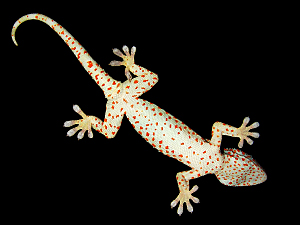 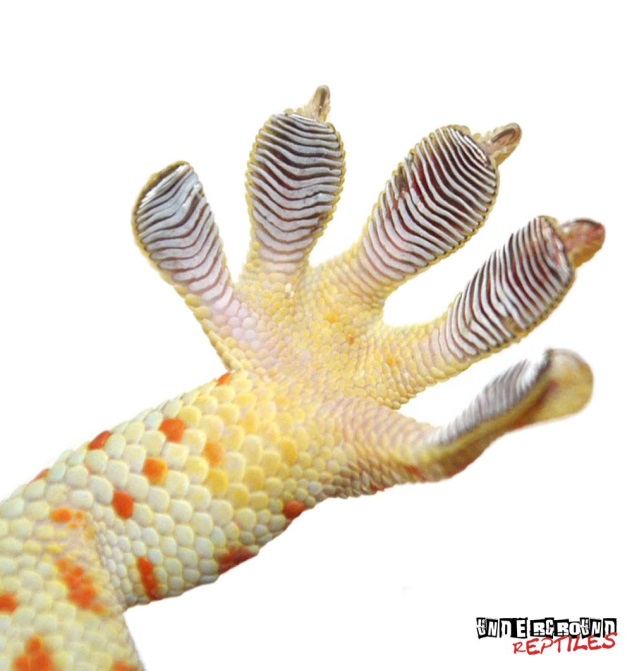 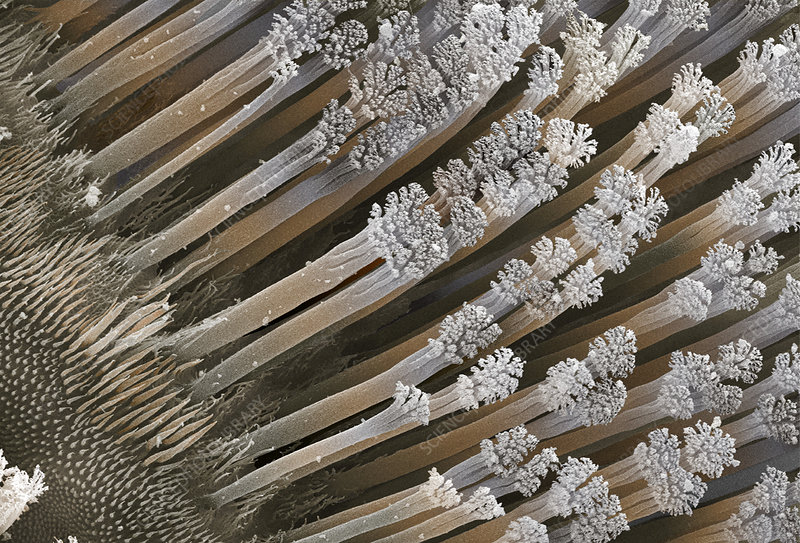 ~ 3μm
The tiny hairs on the gecko’s foot allow a large surface area of the foot to be in contact (small R) with the wall, allowing the gecko to climb on glass or other smooth surfaces.
Hydrogen Bonds
Think about a molecule like HF, for which the Lewis structure is



The poor H atom only has one electron to begin with, and now it’s being pulled toward the far more electronegative F atom.  This leaves an empty spot on the backside of the H atom where the electron density is severely depleted.  The net result in not a naked proton, but it’s approaching that.  This is a unique situation because hydrogen has only one electron to begin with, and now it’s losing it.  There is a strong electrostatic force that attracts anything with accessible electrons (lone pairs or π bonds, for example; even σ bonds in some cases).

The strongest hydrogen bonds are symmetrical, where the proton is shared equally between two anions:

[F···H···F]‒	Bifluoride anion, formed by passing HF gas over NaF
		Here the bond energy is 38.6 kcal/mol – stronger than the I2 		bond!  This is the strongest known hydrogen bond.
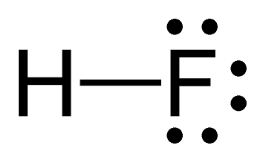 Hydrogen Bonds
Another symmetrical hydrogen bonded molecule is protonated 1,8-bis(dimethylamino)naphthalene:
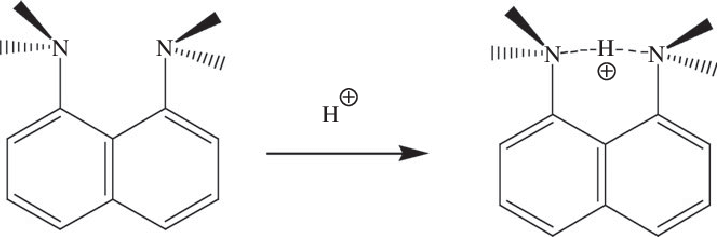 The parent molecule absorbs protons so readily (the pKa of the conjugate acid is 12.34!) that it is used in organic synthesis as a “proton sponge”.  The proton is equally shared between the two amine groups, giving a bond order of 0.5 between the proton and each nitrogen. 

Symmetric sharing of the proton in hydrogen bonds is also observed in hydrogen-bonding systems under high pressure, including high-pressure ice and high-pressure formic acid.
Hydrogen Bonds
Because the “backside” of the hydrogen atom is only exposed when highly electronegative atoms are attached, normally we think of hydrogen bonding only occurring when the H is bonded to highly electronegative F, O, or N atoms. 

Table of gas phase hydrogen bond energies:
Molecule			Bond energy (kcal/mol)
[F···H···F]‒		38.6 (the proton-bound fluoride dimer)
[H2O···H···OH2]+		33   (the proton-bound water dimer)
[H3N···H···NH3]+		24   (the proton-bound ammonia dimer)
HOH···OH‒		23   (water-hydroxide)
NH4+···OH2		19  (the proton-bound ammonia-water dimer)
HOH···NH3		6.9 (water-ammonia)
HOH···OH2		5.0 (water dimer)
HOH···OH3+		4.3 (water-hydronium)
N≡C-H···OH2		3.8 (weak acid – water)
H2N-H···NH3		3.1 (ammonia dimer)
HSH···SH2		1.1 (not normally considered hydrogen bonded)
Multiple Donors and Acceptors
In sp3 hybridized systems, the central atom can have 0 to 4 hydrogens that can be donated and 
4 to 0 lone pairs that can serve as hydrogen bond acceptors.

Thus, in principle:
CH4 could donate 4 hydrogens (in principle)*, but cannot accept any hydrogen bonds
NH3 can donate 3 hydrogens, but can only accept 1 hydrogen bond
H2O can donate 2 hydrogens, and can accept 2 hydrogen bonds
HF can donate 1 hydrogen and can accept 3 hydrogen bonds
Ne cannot donate any hydrogens, and can (in principle)* accept 4 hydrogen bonds

Water is perfectly set up to make a hydrogen bonded network where each molecule simultaneously donates two hydrogens to form hydrogen bonds and accepts two hydrogens to form two more hydrogen bonds.  Thus, each molecule participates in 4 hydrogen bonds.

In HF and NH3, each molecule can only participate in two hydrogen bonds.

This is why H2O is a liquid at room temperature, but HF and NH3 are gases. 


*from the French, “En principe”, meaning “no”.
Hydrogen bonded dimers:Many have been spectroscopically studied in the gas phase
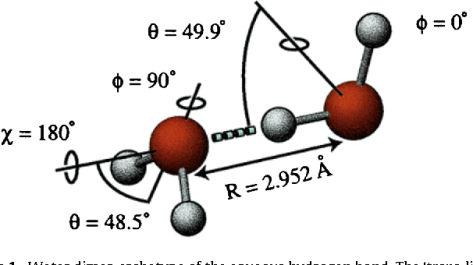 Water dimer – larger water cluster geometries are also known from gas phase spectroscopic work


Formic acid dimer – present in the gas phase over liquid formic acid (similar structures occur for acetic acid dimer and other carboxylic acids, especially when dissolved in non-hydrogen bonding solvents)


HF dimer (a very floppy structure)


Cytosine-guanine (a triply hydrogen bonded system):
crucial for the stabilization of the DNA double helix
This structure is bound by about 21 kcal/mol!
Adenine-thymine is bound by about 12 kcal/mol.
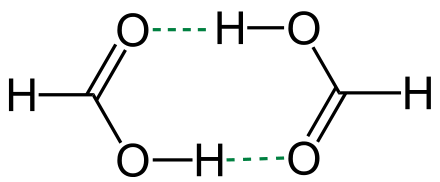 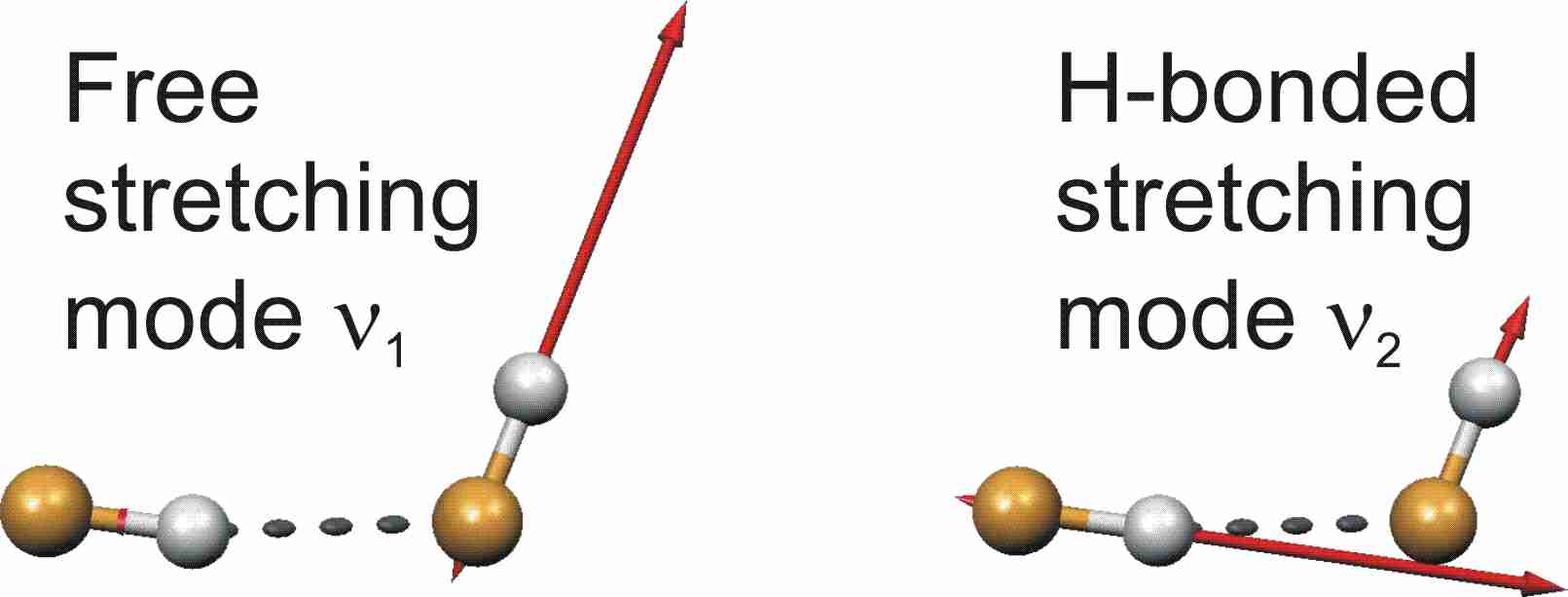 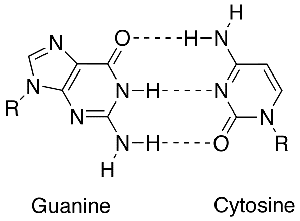 Thanks for listening!
Anytime you’d like to ask me a question:

          morse@chem.utah.edu

This and all previous presentations can be found at my website:

https://chem.utah.edu/directory/morse/research-group/ap_chemistry_powerpoints.php